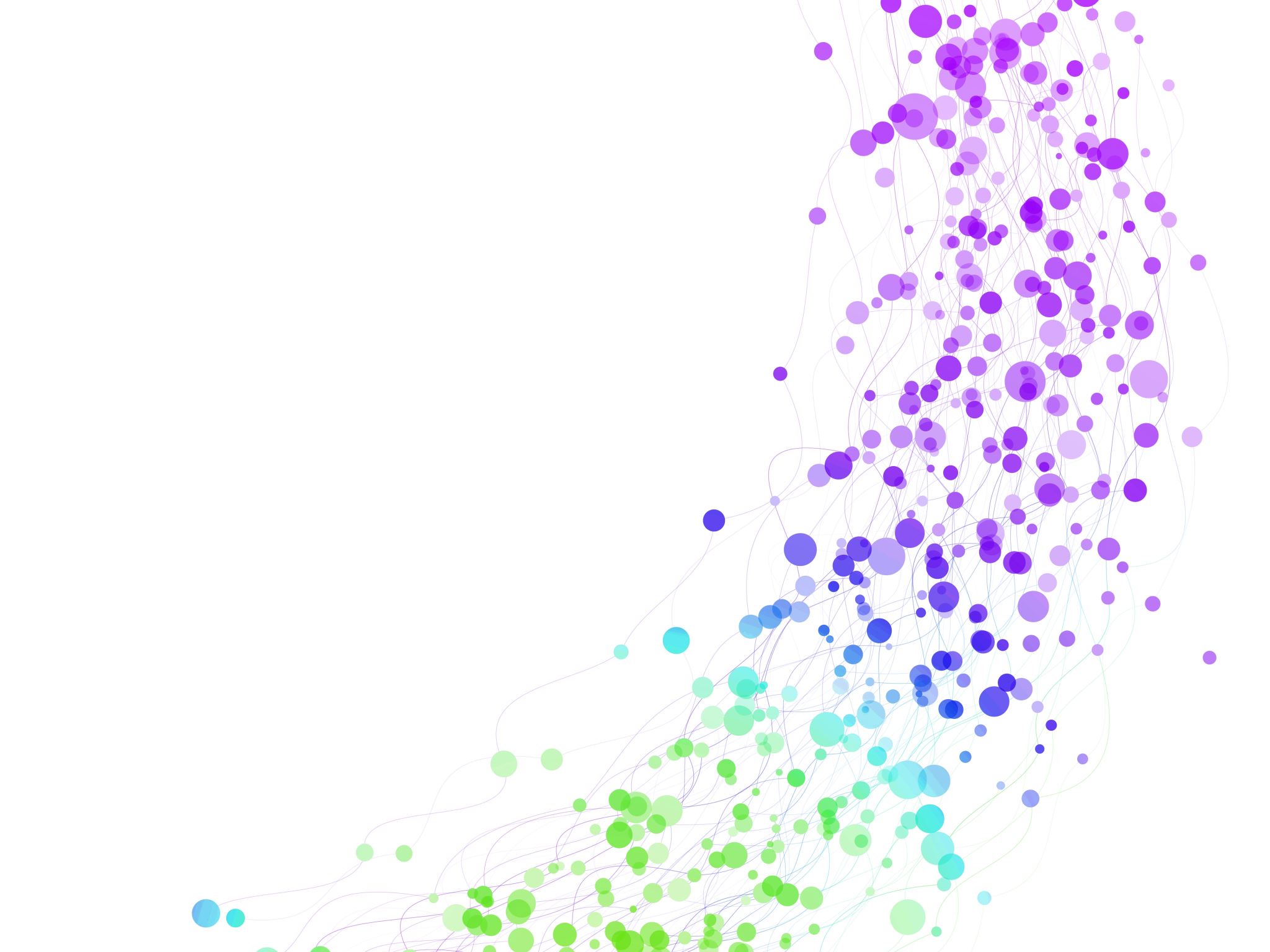 HIV PrEP and PEP in Primary Care
Jorge Mera, MD
ECHO Clinic Director, NPAIHB
December 5, 2023
1
Outline
Outline
2
Which of the Following BestDescribes your Experience with PrEP?
HIV Prevention Strategies
HIV Prevention Strategies
Sexual behavior modification 
Condom use 
Test and treat STIs 
HIV treatment as prevention (U=U)
PrEP: Pre-Exposure Prophylaxis
PEP: Post-Exposure Prophylaxis
Offer sterile, personalized injection drug use equipment for people who inject drugs
4
https://aidsinfo.nih.gov/understanding-hiv-aids/fact-sheets/20/48/the-basics-of-hiv-prevention
HIV Prevention Strategies
HIV Prevention Strategies
Sexual behavior modification 
Condom use 
Test and treat STIs 
HIV treatment as prevention (U=U)
PrEP: Pre-Exposure Prophylaxis
PEP: Post-Exposure Prophylaxis
Offer sterile, personalized injection drug use equipment for people who inject drugs
5
https://aidsinfo.nih.gov/understanding-hiv-aids/fact-sheets/20/48/the-basics-of-hiv-prevention
Which of the following patients 
would benefit from PrEP?
A person who injects drugs, shares needles and the last injection was 2 months ago
A man who has sex with men (MSM), has multiple partners and inconsistent condom use
A heterosexual female recently diagnosed with syphilis
A 23 yo male who is asking for PrEP but denies any risk factors for HIV
A and B are correct
All are correct
PrEP: Definition
PrEP is not a substitution for other HIV prevention interventions!

PrEP does not protect against other STIs!
What is PrEP?
Pre-exposure prophylaxis (or PrEP) is when people at very high risk for HIV take antiretroviral medication to lower their chances of HIV infection
Helps prevent an HIV-negative person from getting HIV from a sexual or injection-drug-using partner who is HIV positive
Medication
Tenofovir and emtricitabine combo pill (Truvada®) or (Descovy®) taken daily 
OR
Cabotegravir extended-release injectable suspension (Apretude®) taken intramuscularly as two initiation injections administered one month apart, and then every two months thereafter
7
https://www.cdc.gov/hiv/pdf/risk/prep/cdc-hiv-prep-guidelines-2021.pdf
Why PrEP?
Why PrEP?
8
https://www.cdc.gov/hiv/risk/estimates/preventionstrategies.html
PrEP Should be Offered to People Who are 
HIV Negative and:
Anyone who is at risk for acquiring HIV
Have had anal or vaginal sex in the past 6 months and:
Sexual partner is HIV + and not virally suppressed OR
Does not consistently use condoms OR
Has been diagnosed with an STI in the past 6 months
Inject drugs and
Have an injection partner with HIV, or
Share needles, syringes, or other equipment to inject drugs (for example, cookers).
Have been prescribed non-occupational post-exposure prophylaxis (PEP) and
report continued risk behavior, or
have used multiple courses of PEP
9
https://www.cdc.gov/hiv/pdf/risk/prep/cdc-hiv-prep-guidelines-2021.pdf
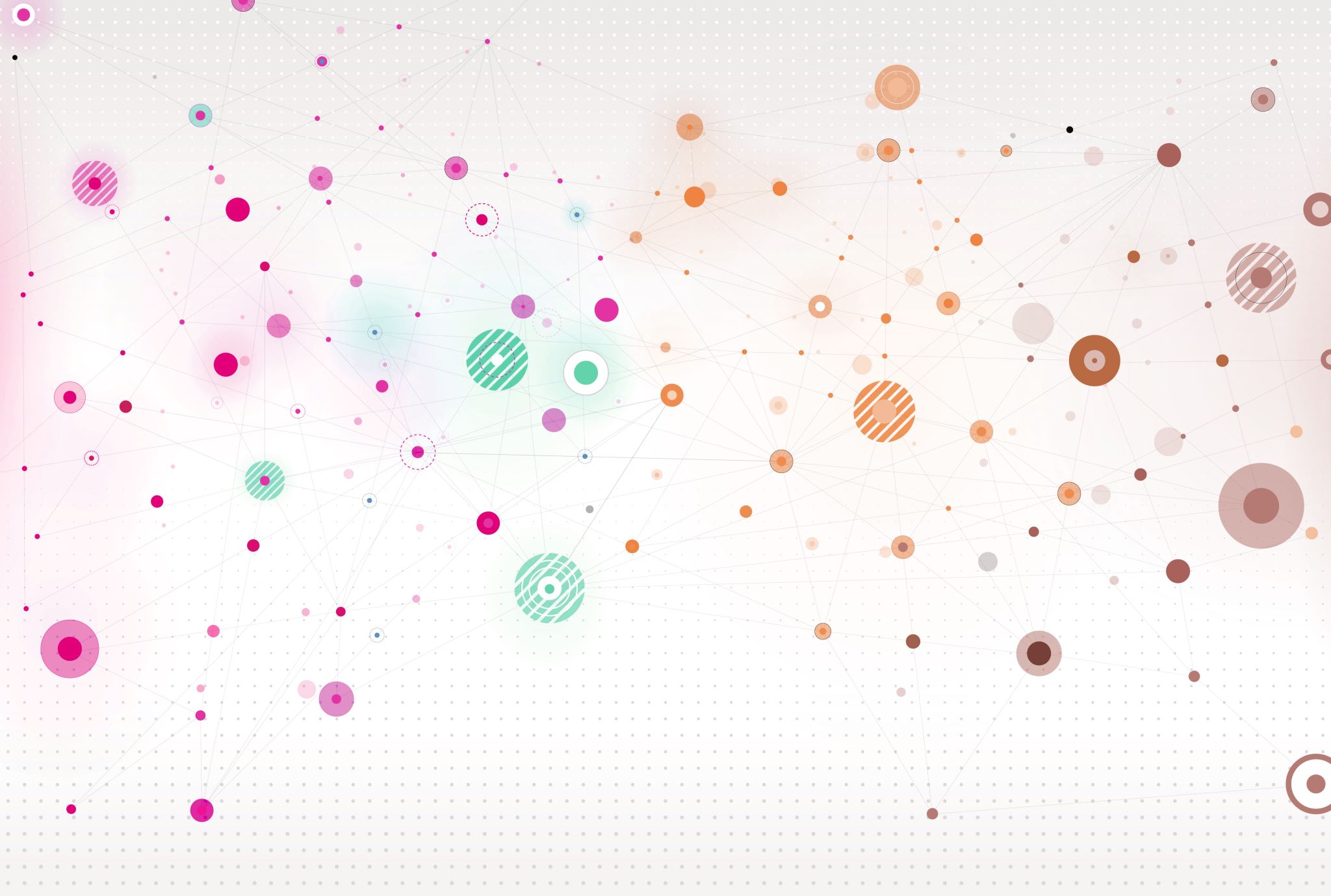 Oral PrEP
10
Oral PrEP
Oral PrEP
Adherence and F/TDF PrEP Efficacy in MSM
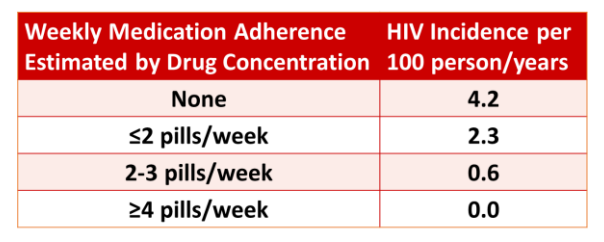 11
https://www.cdc.gov/hiv/pdf/risk/prep/cdc-hiv-prep-guidelines-2021.pdf
Baseline Labs for Oral PrEP
Plus other STI Screening
12
https://www.cdc.gov/hiv/pdf/risk/prep/cdc-hiv-prep-guidelines-2021.pdf
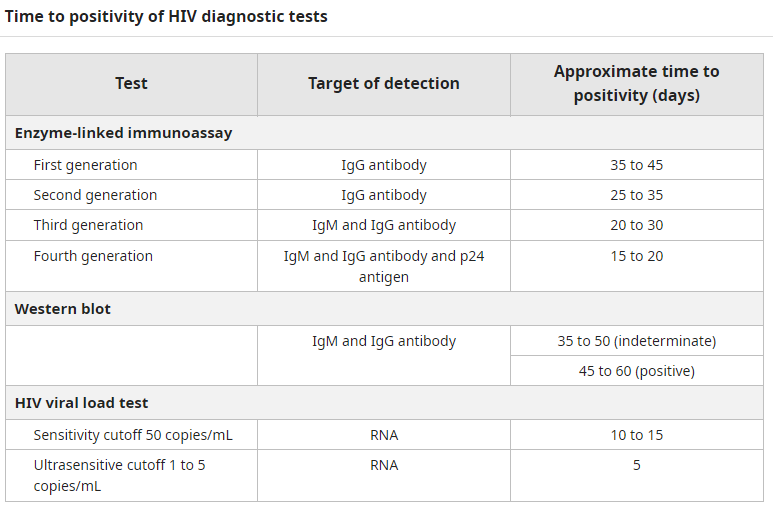 IgG sensitive tests
IgM/IgG-sensitive tests
Ag/Ab Immunoassays
13
13
[Speaker Notes: In the United States, the Food and Drug Administration (FDA)-approved HIV serologic tests have historically been categorized as first-, second-, third-, and fourth-generation tests, based on evolving techniques and significant improvement in assay sensitivity.[20,21] With many of the new and improved HIV assays, a clear distinction between the HIV generations has blurred and use of the HIV test “generation” nomenclature is no longer recommended.[22] The first- and second-generation antibody assays are now referred to as IgG-sensitive tests, third-generation assays as IgM/IgG-sensitive tests, and fourth-generation as antigen-antibody immunoassays (Figure 5).[14,20,21,23] Further, the use of the term rapid HIV test to describe point-of-care tests is no longer recommended since a number of instrumented, laboratory-based tests now have the capacity to generate HIV test results in less than one hour. Instead, the type of test is considered either laboratory-based or point-of-care.[21,22]

 Branson BM, Stekler JD. Detection of acute HIV infection: We can't close the window. J Infect Dis 2012; 205:521.
 Owen SM. Testing for acute HIV infection: implications for treatment as prevention. Curr Opin HIV AIDS 2012; 7:125.
 Cohen MS, Gay CL, Busch MP, et al. The detection of acute HIV infection. J Infect Dis 2010; 202:S270.]
Oral PrEP Follow-up
Every 3 months:
Repeat HIV testing
Assess for signs or symptoms of acute HIV infection 
Provide RX for no more than 90 days (until the next HIV test)
Assess medication adherence and risk-reduction behaviors
Conduct STI testing if symptoms of infection
Conduct STI screening for asymptomatic MSM at high risk for syphilis, gonorrhea, or chlamydia
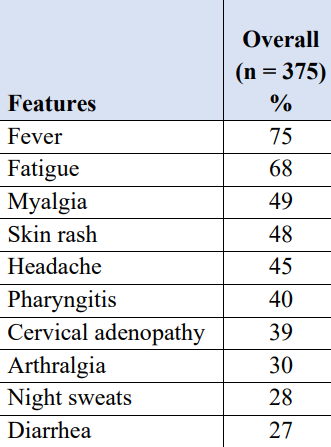 14
https://www.cdc.gov/hiv/pdf/risk/prep/cdc-hiv-prep-guidelines-2021.pdf
Oral PrEP Follow-up
Oral PrEP Follow-up
Every 6 months:
eCrCl for persons age ≥50 years or had eCrCl <90 ml/min at PrEP initiation
More frequently if at risk for renal diseases (e.g., hypertension, diabetes), 
A rise in serum creatinine is not a reason to withhold treatment if eCrCl remains ≥60 ml/min for F/TDF or ≥30 for F/TAF
If eCrCl is declining steadily (but still ≥60 ml/min for F/TDF or ≥30 ml/min for F/TAF), evaluate for other nephrotoxic medicadions and consider nephrologist consultation
Conduct STI screening for sexually active persons (i.e., syphilis, gonorrhea, for all PrEP patients and chlamydia for MSM and TGW even if asymptomatic)
Assess need for continuing or discontinuing PrEP
15
https://www.cdc.gov/hiv/pdf/risk/prep/cdc-hiv-prep-guidelines-2021.pdf
Oral PrEP Follow-up
Oral PrEP Follow-up
At least every 12 months:
Monitor eCrCl for all patients continuing on PrEP medication
Monitor lipid panel, and weight for patients prescribed F/TAF 
Conduct chlamydia screening for heterosexual women and men even if asymptomatic
https://www.cdc.gov/hiv/pdf/risk/prep/cdc-hiv-prep-guidelines-2021.pdf
16
Timing of Oral PrEP-associated Lab Tests
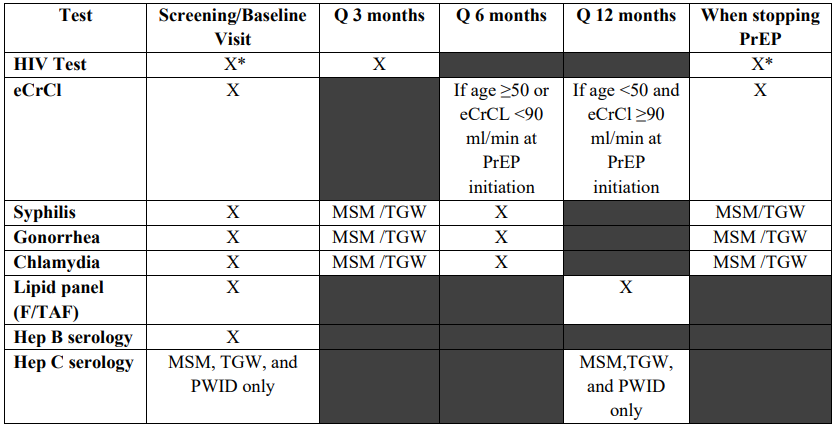 * Assess for acute HIV infection
17
https://www.cdc.gov/hiv/pdf/risk/prep/cdc-hiv-prep-guidelines-2021.pdf
Discontinuing Oral PrEP
18
https://www.cdc.gov/hiv/pdf/risk/prep/cdc-hiv-prep-guidelines-2021.pdf
Injectable PrEP
19
Injectable PrEP
Cabotegravir (CAB) 600 mg (brand name Apretude®)
Only for prevention of HIV sexual transmission patients whose risk factors for HIV include sexual transmission only (not for PWID)
Adults and adolescents who weigh at least 35 kg (77 lb)
CAB injections may be a good option for PrEP for people who
Have problems taking oral PrEP as prescribed
Prefer getting a shot every 2 months instead of taking oral PrEP
Have serious kidney disease that prevents use of oral PrEP medications
https://www.cdc.gov/stophivtogether/library/topics/prevention/brochures/cdc-lsht-prevention-brochure-clinicians-quick-guide-what-is-injectable-hiv-prep.pdf
20
How Is Injectable PrEP Administered?
How:
IM – ventro- (preferred) or dorso- gluteal – 3mL at room temp – must be given within 2 hours of drawing it up in syringe – use long enough needle based on body habitus – 1.5-2”
When:
First dose – IM injection of CAB 600mg
1 month later – IM injection of CAB 600mg
Every 2 months after - IM injection of CAB 600mg
If concern for side effects:
A 4-week of 30 mg daily oral CAB prior to the first injection is optional
https://www.cdc.gov/stophivtogether/library/topics/prevention/brochures/cdc-lsht-prevention-brochure-clinicians-quick-guide-what-is-injectable-hiv-prep.pdf; https://www.accessdata.fda.gov/drugsatfda_docs/label/2023/215499s002lbl.pdf
21
Differences with Oral PrEP
Careful with medications that reduce concentrations of CAB
Anticonvulsants: Carbamazepine, oxcarbazepine, phenobarbital, phenytoin Anti mycobacterials: Rifampin, rifapentine
Side effects
Injection site reactions, headache, fever, fatigue, diarrhea, nausea, rash
Tests not needed with CAB that are indicated with F/TAF or F/TDF:
Creatinine, eCrCl, hepatitis B serology, lipid panels
Testing for STIs adapted to CAB injection appointments
https://www.accessdata.fda.gov/drugsatfda_docs/label/2023/215499s002lbl.pdf
22
[Speaker Notes: Because of the long duration of drug exposure following injection, exclusion of acute HIV infection is necessary with the most sensitive test available, an HIV-1 RNA assay. Ideally, this testing will be done within 1 week prior to the initiation visit. If clinicians wish to provide the first injection at the first PrEP evaluation visit based on the result of a rapid combined antigen/antibody assay, blood should always be drawn for laboratory confirmatory testing that includes an HIV RNA assay]
Discontinuing CAB
Educate patients about the “tail” and risks during declining CAB levels
Assess ongoing risk/indications
If PrEP is indicated, prescribe daily oral F/TDF or F/TAF beginning within 8 weeks after last injection
Educate about nPEP
Continue follow-up visits quarterly for 12 months
Conduct HIV-1 RNA tests at each quarterly follow-up visit after discontinuing CAB injections
23
https://www.cdc.gov/stophivtogether/library/topics/prevention/brochures/cdc-lsht-prevention-brochure-clinicians-quick-guide-what-is-injectable-hiv-prep.pdf
[Speaker Notes: CAB levels slowly wane over many months after injections are discontinued. In the HPTN 077 trial, the median time to undetectable CAB plasma levels was 44 weeks for men and 67 weeks for women with a wide range for both sexes. At some point during this “tail” phase, CAB levels will fall below a protective threshold and persist for some time at nonprotective levels exposing the patient to the risk of HIV acquisition. These lower levels of CAB may however be sufficient to apply selective pressure that selects for existing or de-novo viral strains with mutations that confer resistance to CAB or other INSTI medications. Infection with INSTI-resistant virus may complicate HIV treatment.]
Unplanned Missed CAB Injections
If a scheduled injection visit is missed or delayed by more than 7 days:
24
https://www.accessdata.fda.gov/drugsatfda_docs/label/2023/215499s002lbl.pdf
PrEP Care
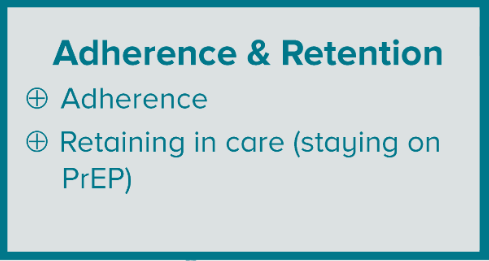 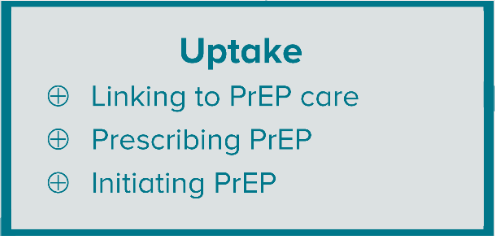 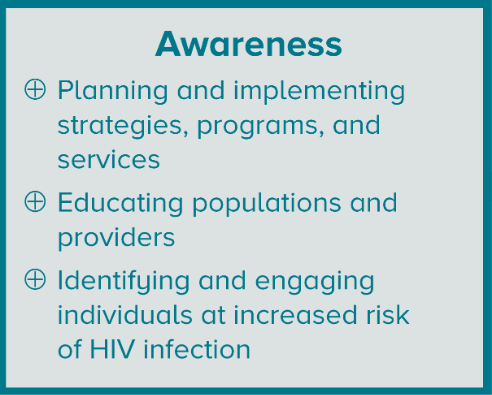 25
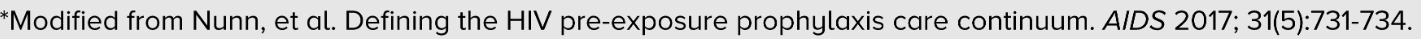 If a patient tests positive (confirmed) 
for HIV: What now?
Get to know the patient
Destigmatize HIV and normalize HIV care
Explain the basics
Focus on the effectiveness of HIV treatment
Get labs
Start medication on the same day or warm hand off
26
Role of the PCP in PrEP
Consider PrEP for at-risk individuals
Take a good sexual health history to find at-risk individuals
Ask about injection drug use
Discuss with the patient the principles of PrEP
Offer brochures for PrEP in your office
Decide: 
Is this something I will offer my patient? 
If not me, who? If not now, when?
27
HIV Post-exposure Prophylaxis (PEP)
28
Exposure to HIV is an Emergency!
Sooner = Better
Science is based on other similar scenarios, animal data and expert recommendations
The ideal time to administer PEP – within 2 hours of exposure!
Consider giving the first dose, immediately upon presentation
Can be given up to 72 hours after exposure
After 72 hours, it should not be given
29
Who should be offered PEP?
Individuals who are HIV negative or unknown HIV status who:

May have been exposed to HIV during sex
Shared needles or other equipment (works) to inject drugs
Were sexually assaulted
May have been exposed to HIV at work
30
Determining Exposure Risk
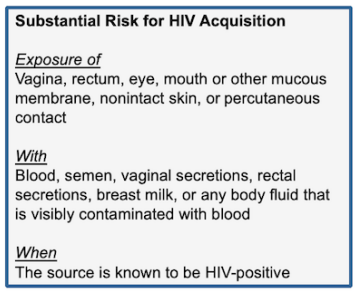 https://www.hiv.uw.edu/pdf/prevention/nonoccupational-postexposure-prophylaxis/core-concept/all
31
Algorithm for Evaluation and Treatment of possible nonoccupational HIV exposures
HIV test at baseline, 4 weeks, and 12 weeks
https://www.hiv.uw.edu/pdf/prevention/nonoccupational-postexposure-prophylaxis/core-concept/all
32
Recommended Labs for nPEP evaluation
*Sexual exposure only; ^Screen all sites of contact; **Only if taking oral PEP
33
[Speaker Notes: 6 month testing caveats:

HIV test at 6 months is only if hepatitis C infection was acquired during the original exposure because there can be a delay in HIV seroconversion in persons who simultaneously acquire HIV and hepatitis C infection.]
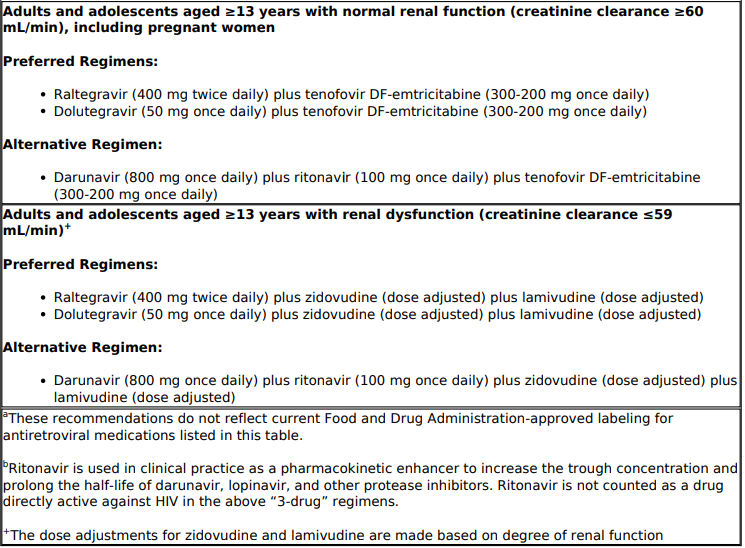 Recommended PEP Regimens
Centers for Disease Control and Prevention: U.S. Department of Health and Human Services. Updated Guidelines for Antiretroviral Postexposure Prophylaxis After Sexual, Injection Drug Use, and Other Nonoccupational Exposure to HIV—United States, 2016. [CDC]
34
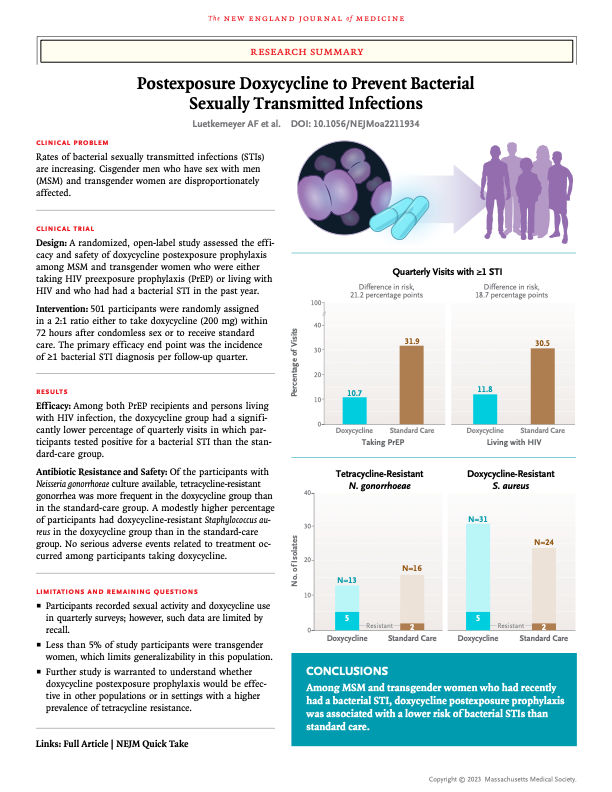 DoxyPEP
Take 1 dose, Doxycycline 200mg within 72 hours of having condomless sex 
Repeat as needed, but no more than 1 dose within 24 hours
Reduces the incidence of STIs 
RR 0.45 (95% CI, 0.32 to 0.65) for gonorrhea
RR  0.12 (95% CI, 0.05 to 0.25) for chlamydia
 RR 0.13 (95% CI, 0.03 to 0.59) for syphilis
35
Doxy PEP
DoxyPEP
Doxy PEP
Open-label DoxyPEP US study (2022)*: 
501 MSM and TGW living with HIV (N=174) or on HIV PrEP (N=327) in San Francisco and Seattle
Randomized to either take DoxyPEP up to once daily (intervention group) vs no medication prophylaxis (control group)
Primary endpoint was incidence of at least 1 STI per follow-up quarter
Results
66% reduction in STIs overall for the intervention group
In the intervention arm
*N Engl J Med. 2023 Apr 6;388(14):1296–306.
36
[Speaker Notes: Luetkemeyer AF, Donnell D, Dombrowski JC, Cohen S, Grabow C, Brown CE, et al. Postexposure Doxycycline to Prevent Bacterial Sexually Transmitted Infections. N Engl J Med. 2023 Apr 6;388(14):1296–306.]
Doxy PEP Guidelines
DoxyPEP after oral, anal or vaginal sex should be considered for gay, bisexual and other MSM and for transgender women who have had GC/Chlamydia or syphilis at least once during the past year. 
This is a strong recommendation supported by data from clinical trials.
DoxyPEP “could be considered” for MSM and TG women who have not been diagnosed with an STI if they “will be participating in sexual activities that are known to increase likelihood of exposure to STIs, e.g., during weekend events, cruises and festivals
No clinical trial data
37
Doxy PEP Guidelines
No recommendation on the use of doxyPEP for cisgender women, cisgender heterosexual men, TG men or other queer or non-binary people
“Doxy PEP should be implemented in the context of a comprehensive sexual health approach including risk reduction counselling, STI screening and treatment, recommended vaccination and linkage to HIV pre-exposure prophylaxis (PrEP), HIV care or other services”
38
Barriers to PrEP and PEP
Barriers to PrEP/PEP
What barriers do you have or foresee
 to starting PrEP at your site?
39
Resources
HIV/PrEP Warm Line: (800) 933-3413
HIV/AIDS Management | National Clinician Consultation Center (ucsf.edu)
Clinicians are available Monday through Friday, 9:00 a.m. to 8:00p.m. EST. Voice mail is available 24 hours a day.

 Indian Country ECHO
http://www.indiancountryecho.org
HIV ECHO, 2nd Wednesday of every month 
    2-3 pm ET
40
[Speaker Notes: Primary Care Guidance for Persons With Human Immunodeficiency Virus: 2020 Update by the HIV Medicine Association of the Infectious Diseases Society of America, Thompson et al., https://www.idsociety.org/practice-guideline/primary-care-management-of-people-with-hiv/ 

DHHS Adult and Adolescent Antiretroviral HIV Guidelines: https://clinicalinfo.hiv.gov/en/guidelines/adultand-adolescent-arv/hhs-adults-and-adolescents-antiretroviral-guidelines-panel]